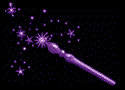 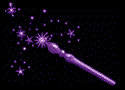 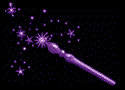 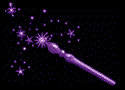 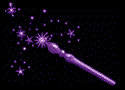 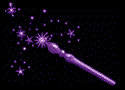 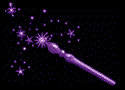 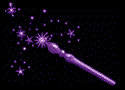 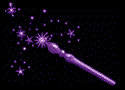 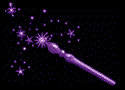 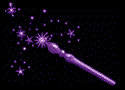 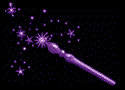 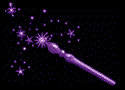 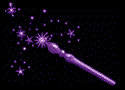 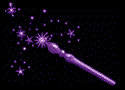 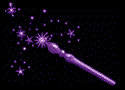 Komposisi Tiga Cermin 
Ke-5
Dua Cermin Sejajar
Dengan Transversal
Tidak Tegaklurus
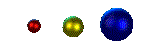 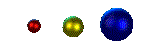 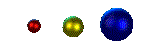 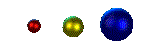 -g-
-h-
-k-

O
N


P

-g-
-h-
-k-

O
N

_

P

_
A
N1
-g-
-h-
-k-

O
N

_

P

_
A


N1
B
N2
-g-
-h-
-k-

O
N

_

P

_
A




N1
B
N2
C
N’
-g-
-h-
-k-

O
N

_

P

_
A




N1
B
N2
C
N’
-g-
-h-
-k-

O

P
N

_


N”
D
E
_
N3
A
N1
-g-
-h-
-k-
?

O
N

_

P

_
A




N1
B
N2
C
N’
v
-g-
-h-
-k-
BUKAN REFLEKSI-GESER

O

P
N

_


N”
D
E
_
N3
A
N1
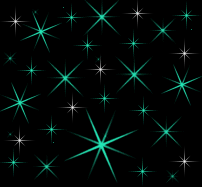 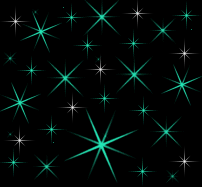 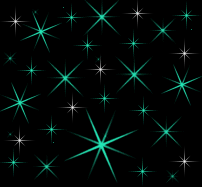 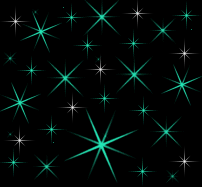 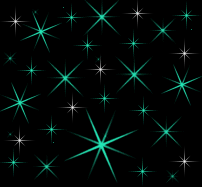 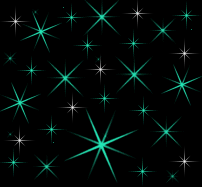 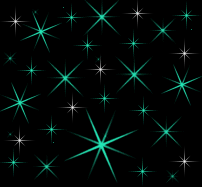 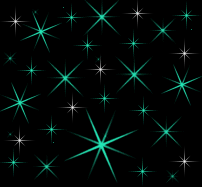 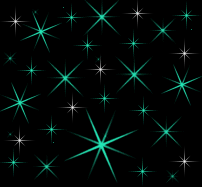 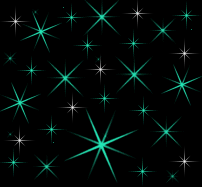 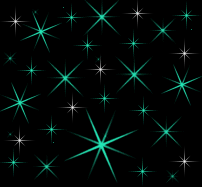 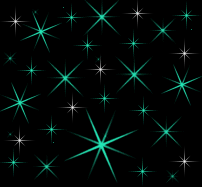 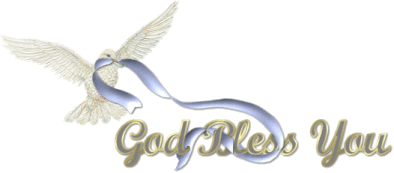 -g-
-h-
-k-

O
N


P
